Vertical Feature Slices
Not Layers
Derek Comartin
@codeopinion
codeopinion.com
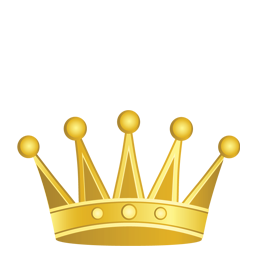 Context
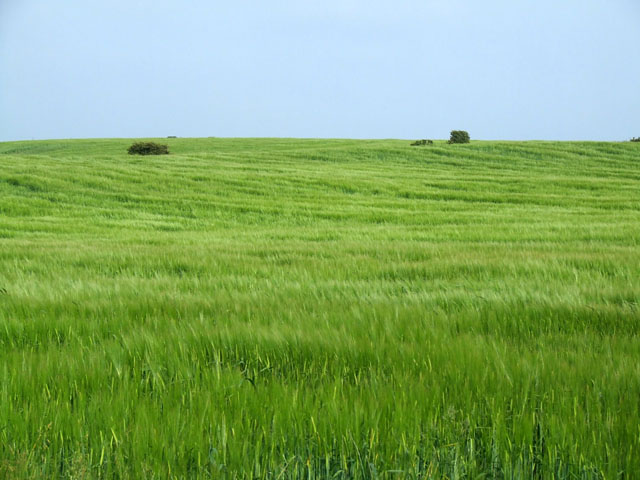 Tech
Clients & Server
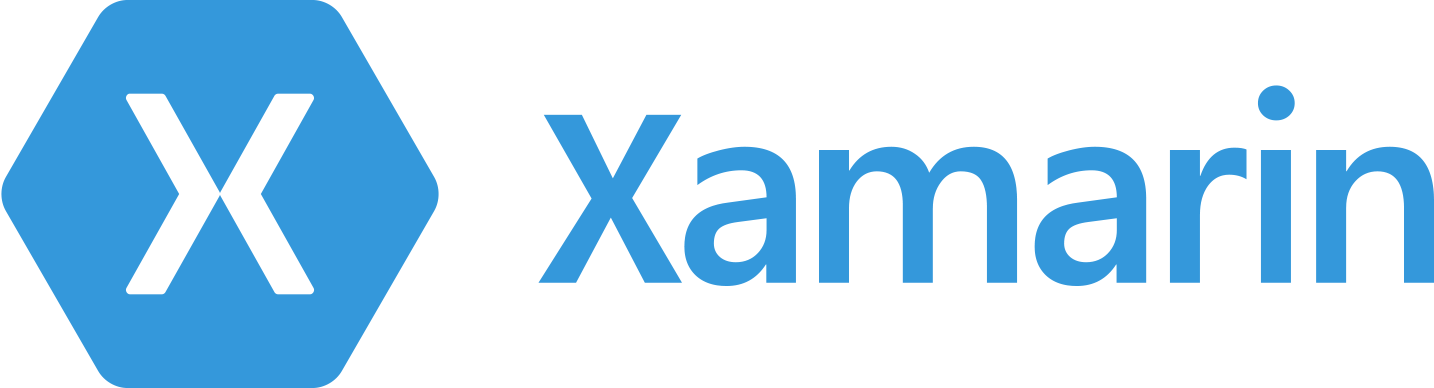 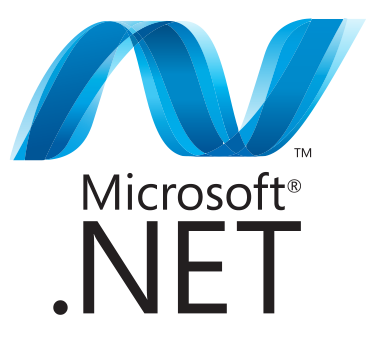 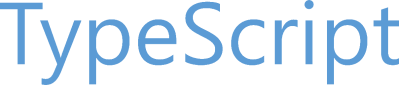 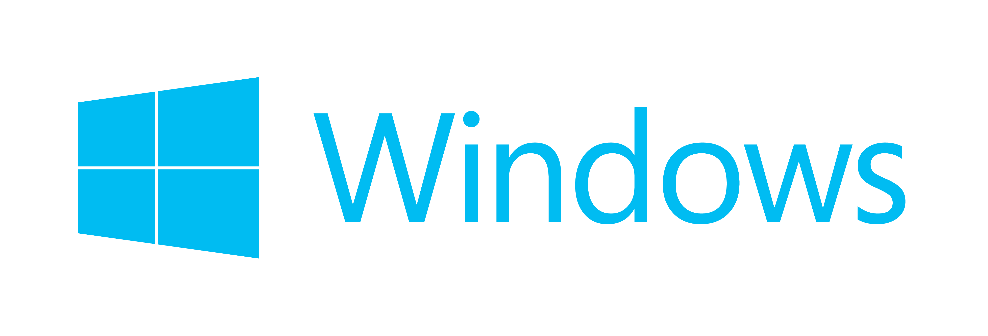 Too Many Mixed Responsibilities
(aka Turd Pile)
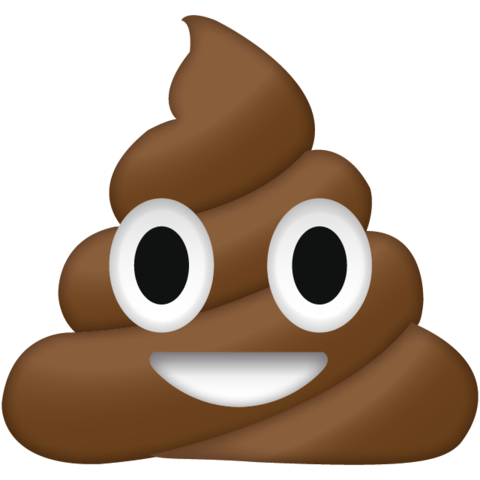 [Speaker Notes: TIME: 8]
Layer All The Things
Database
ASP.NET
Auth
BLL
DAL
Layer All The Things
DAL
Database
BLL
ASP.NET
Auth
[Speaker Notes: Show all the things inside of MVC]
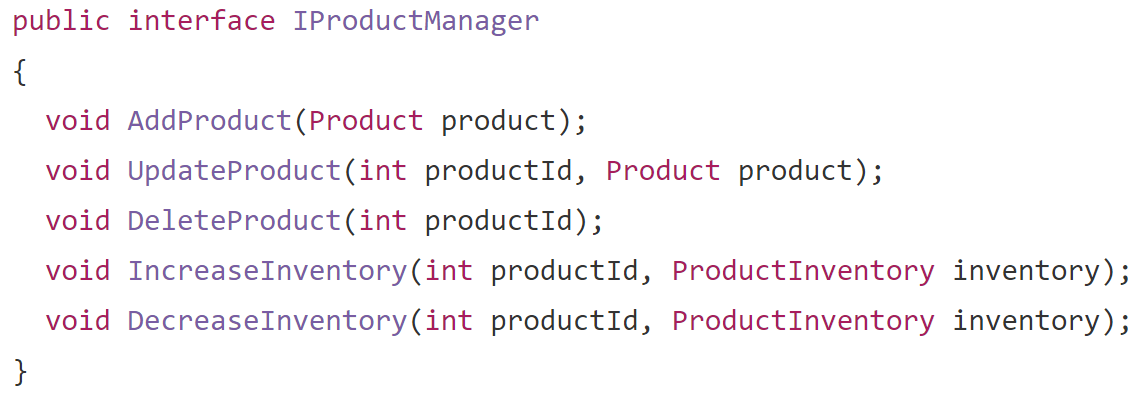 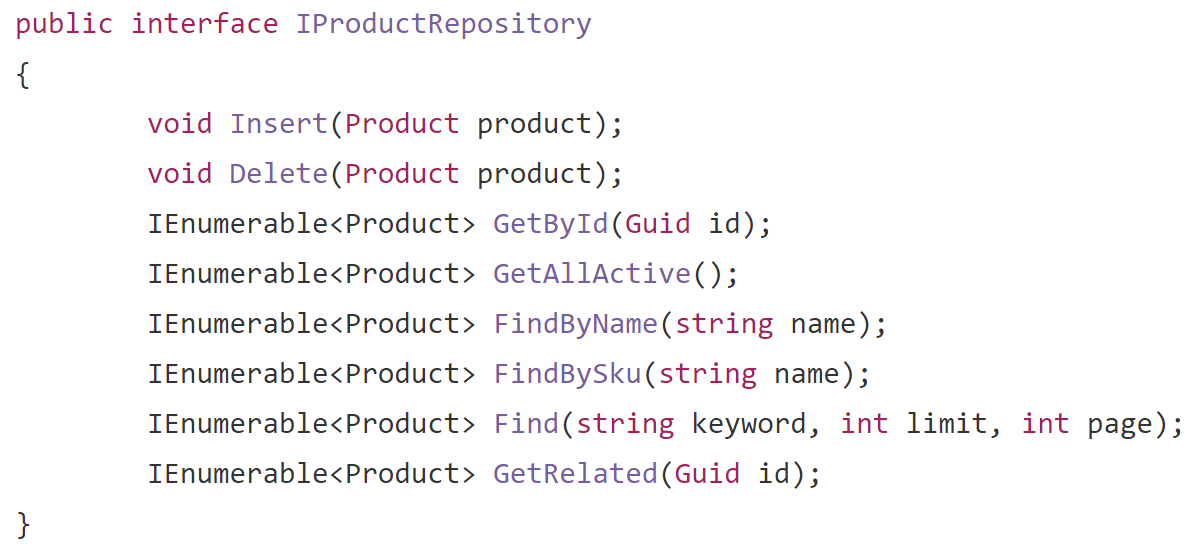 Server
HTTP Only
Clients
ASP.NET
Database
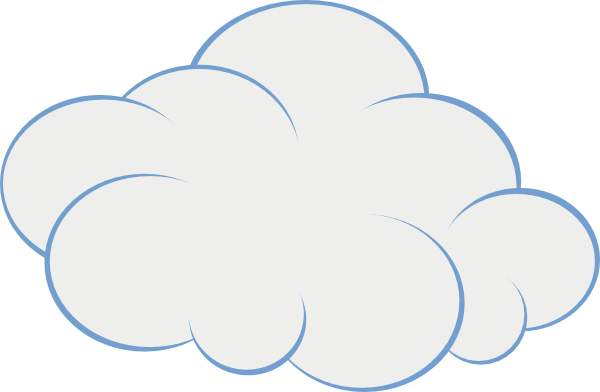 Clients
Clients
Clients
Scheduled / Reoccurring
Non HTTP Requests
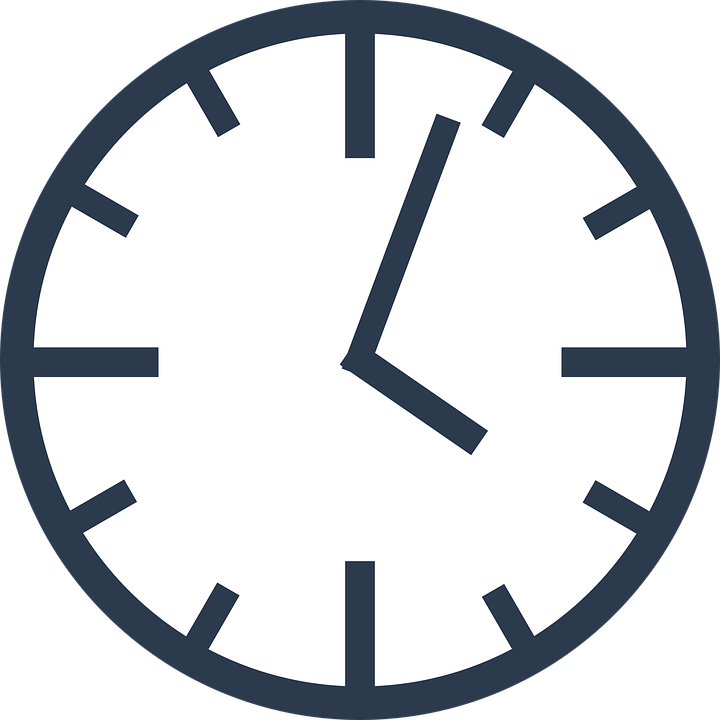 Minimize Coupling to a Framework
Common Interface to Invoke Functionality
Layered
Technical Concerns
Why organize by technical concerns?
Simple Changes
Layered
DAL/ProductModel.cs
DAL/ProductRepository.cs
BLL/ProductManager.cs
MVC/Controllers/ProductController.cs
MVC/Views/Products/View.cshtml
Layered
MVC
Auth
Database
DAL
BLL
[Speaker Notes: Time: 17]
Request-Response
Uniform API
Controller
Database
CQRS
Request
Controller
Database
Auth
BLL
DAL
[Speaker Notes: Should be at 22 minutes]
Mediator Pattern
Define an object that encapsulates how a set of objects interact
Mediator Pattern
Object A
Object B
Mediator Pattern
Object A
Mediator
Object B
MediatR
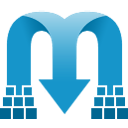 https://github.com/jbogard/MediatR
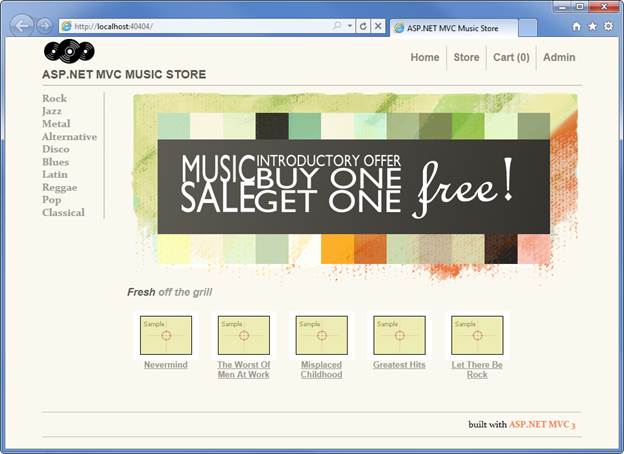 [Speaker Notes: Should be at 23 minutes]
Mediator Pattern
Request encapsulates all information required to perform action
MediatR
ASP.NET
MediatR
Handler
Request
Request
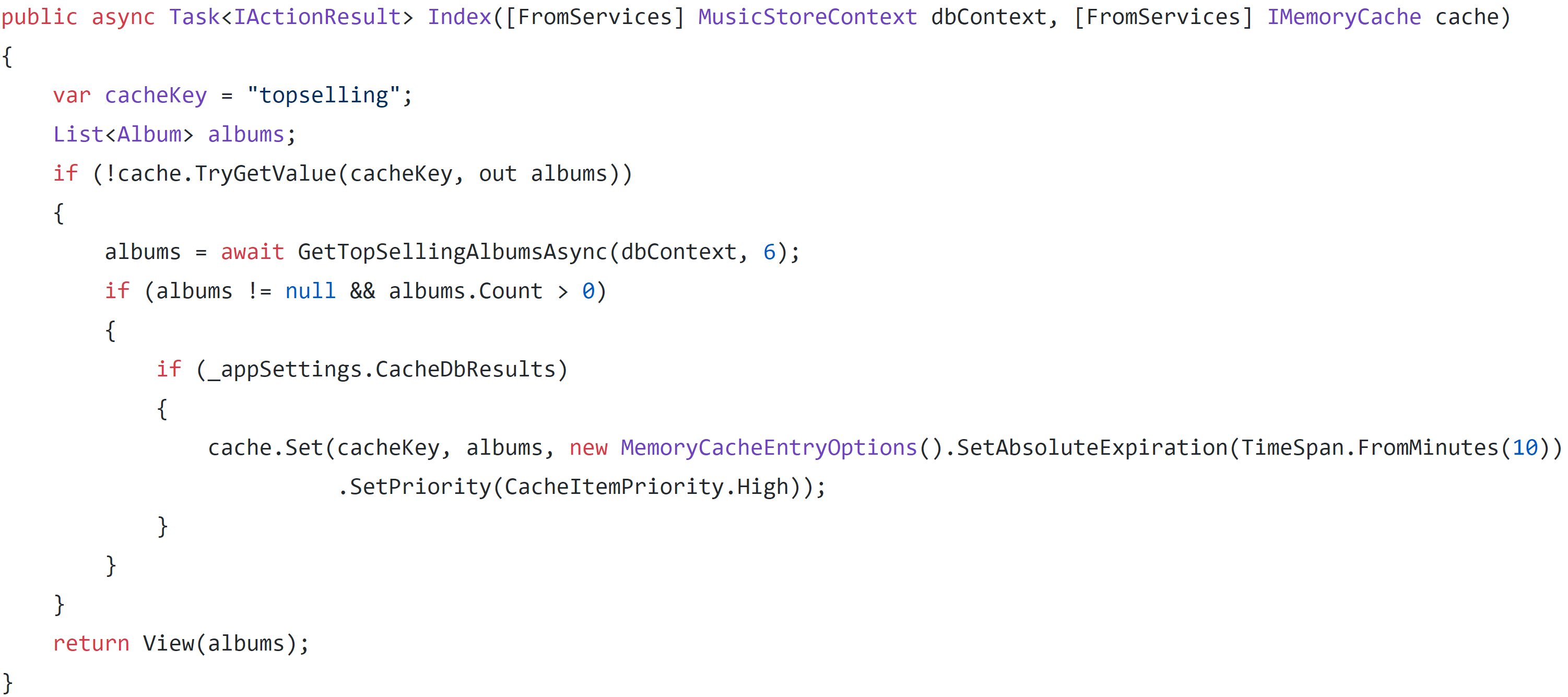 [Speaker Notes: Time: 26]
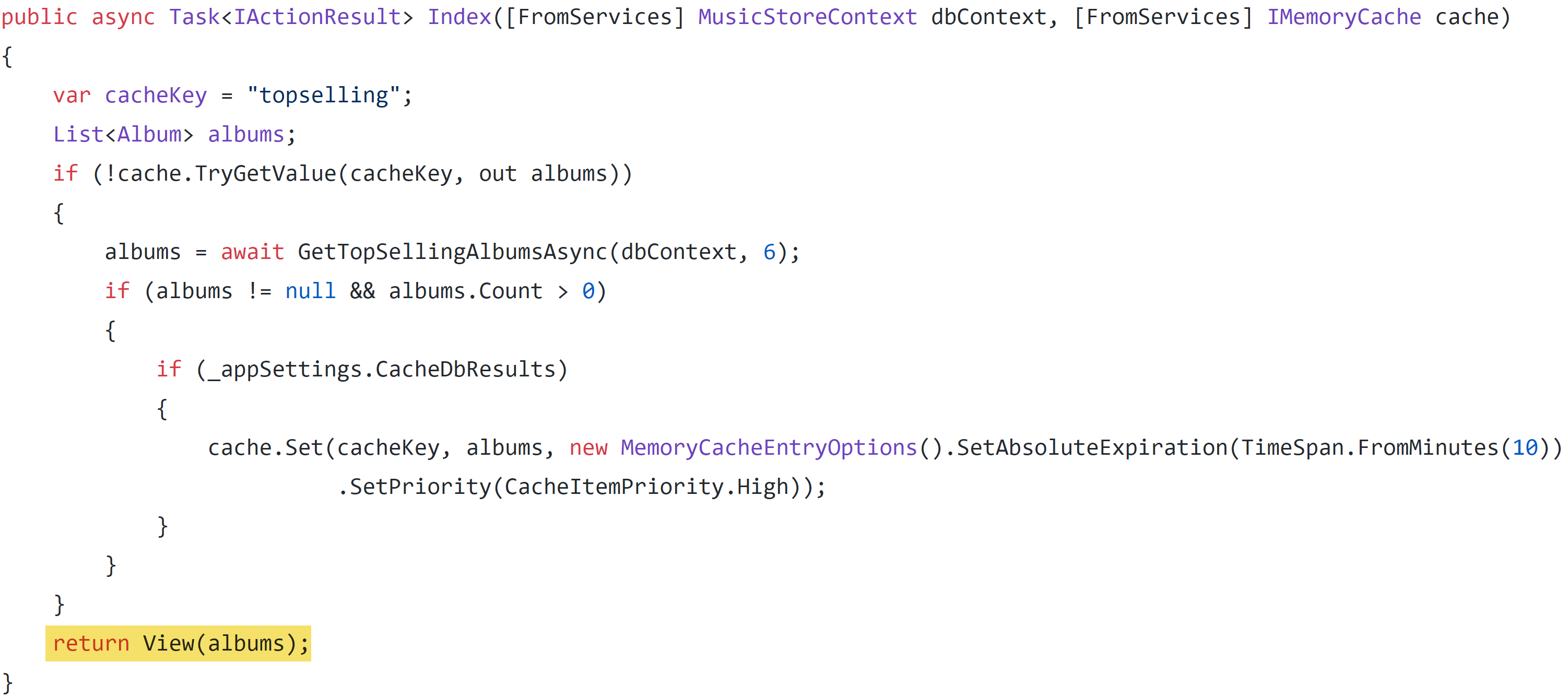 MediatR Request
Caller
MediatR
Handler
Request
MediatR Request
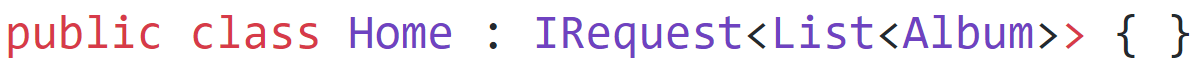 MediatR Request Handler
Caller
MediatR
Handler
Request
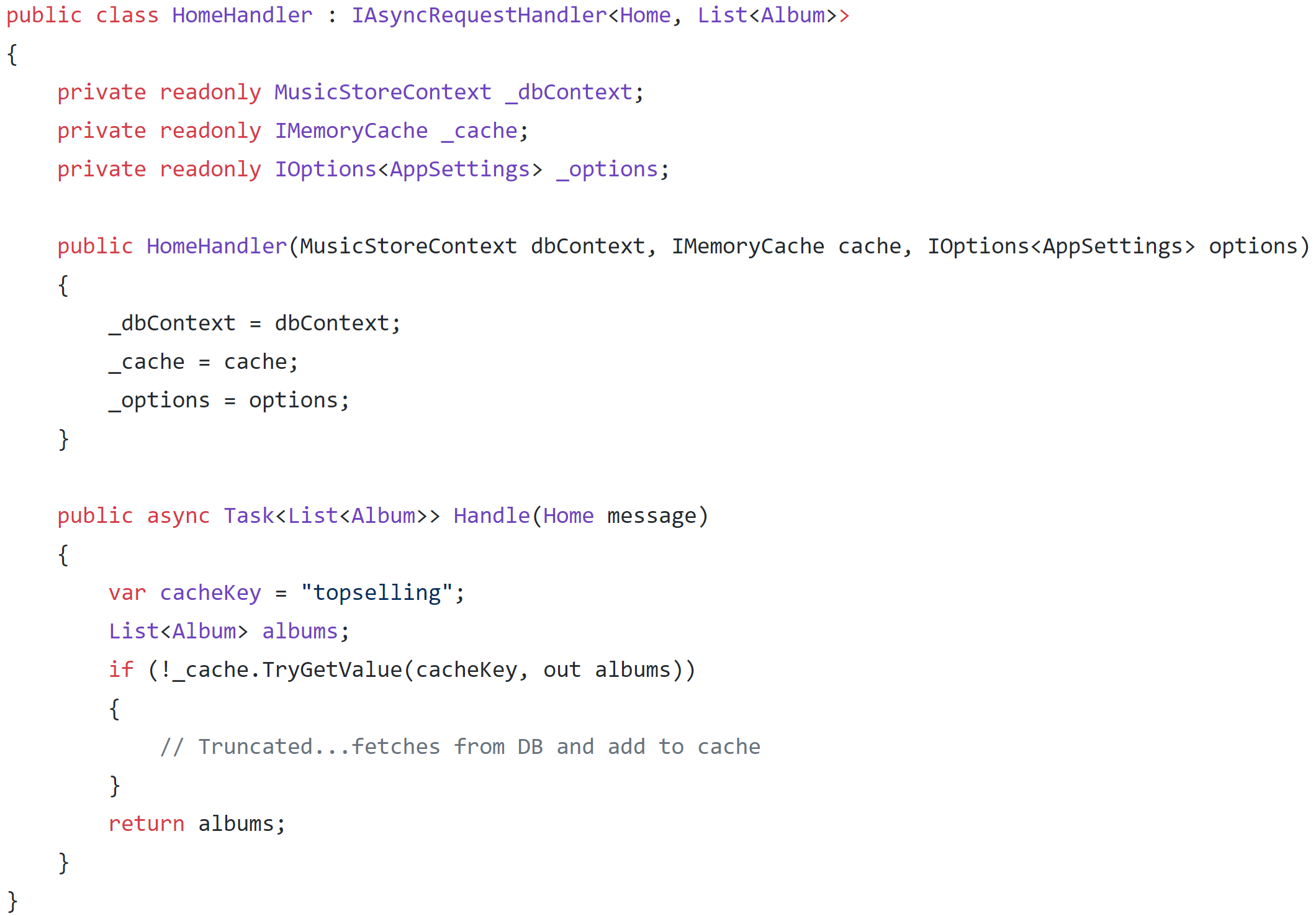 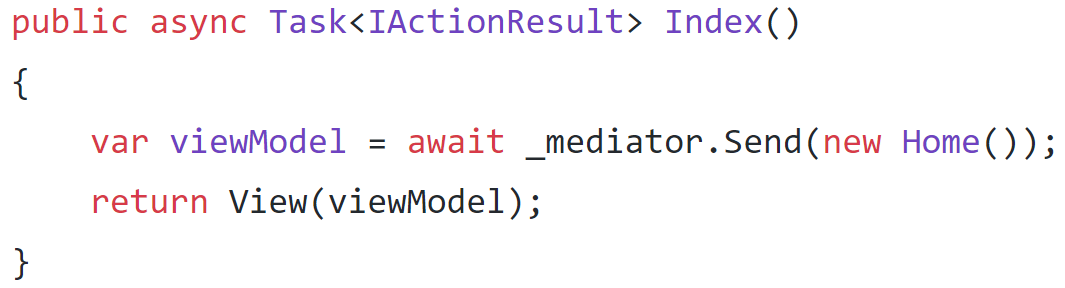 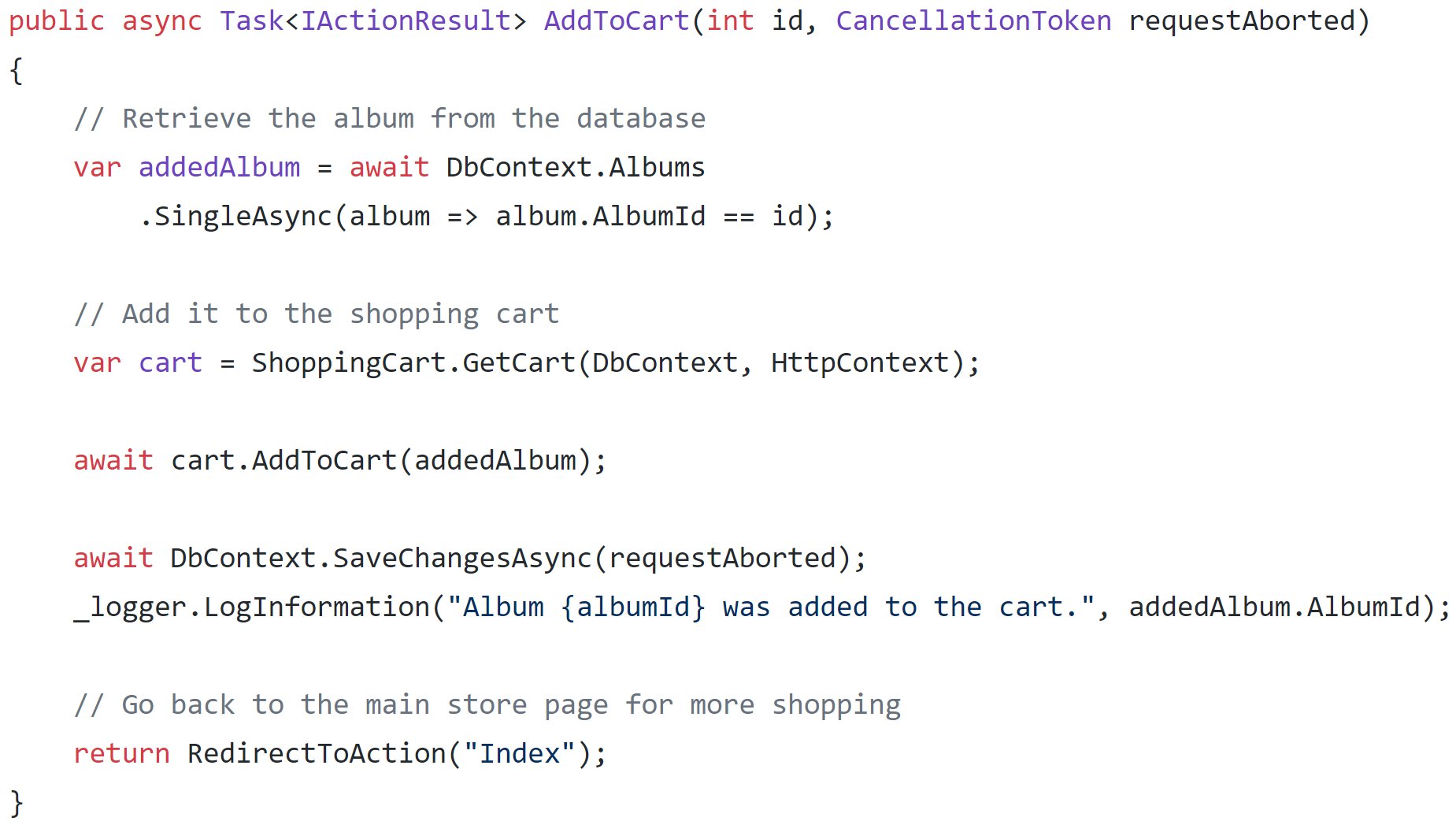 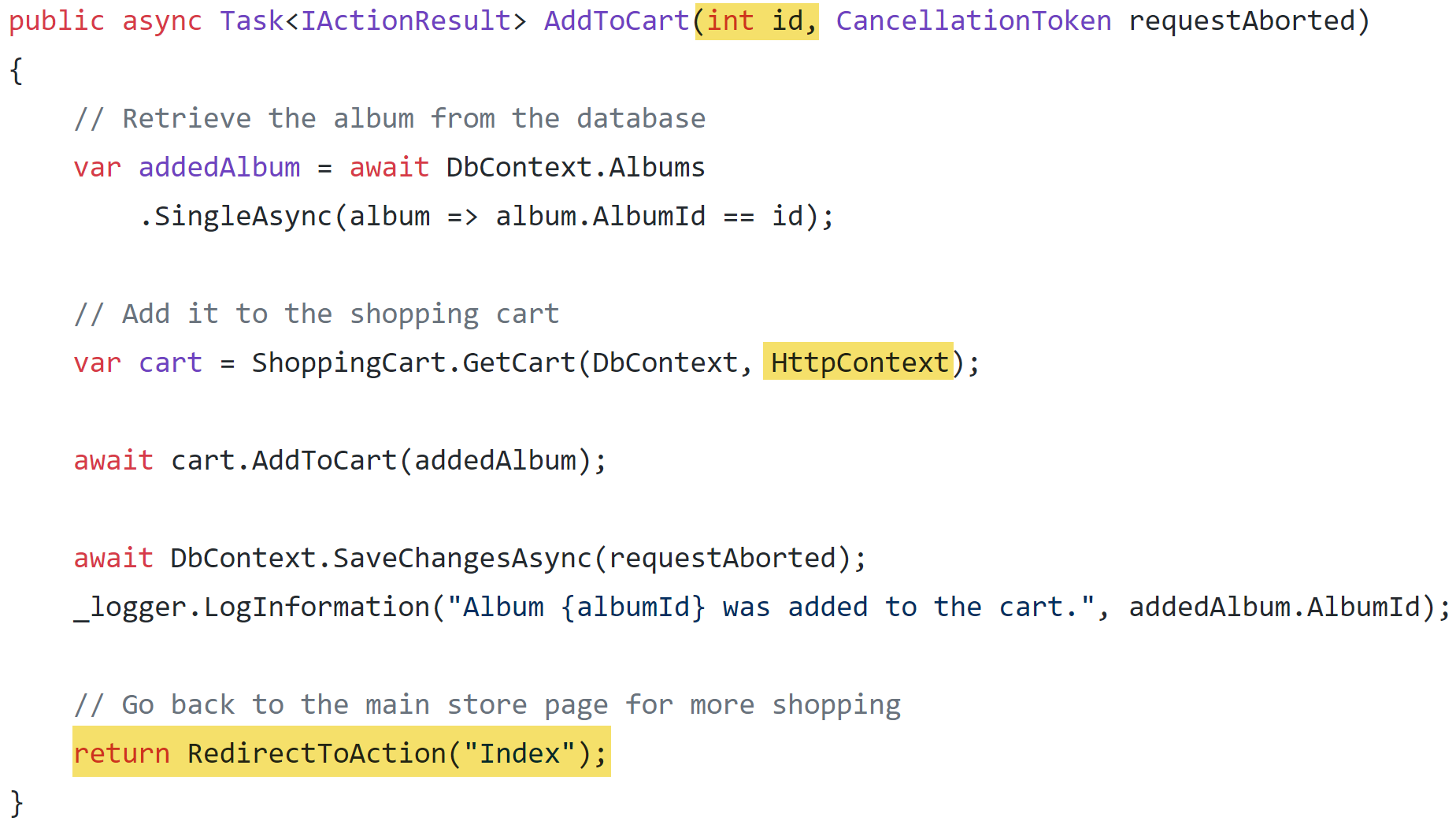 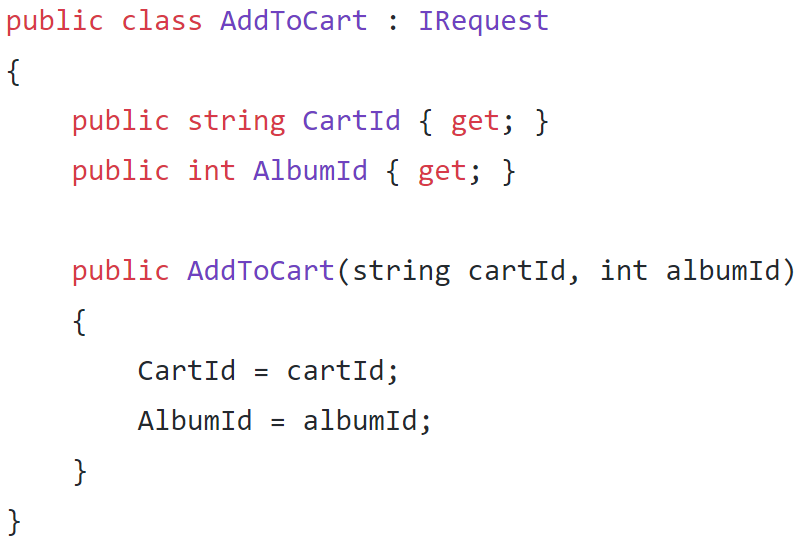 [Speaker Notes: Time: 34]
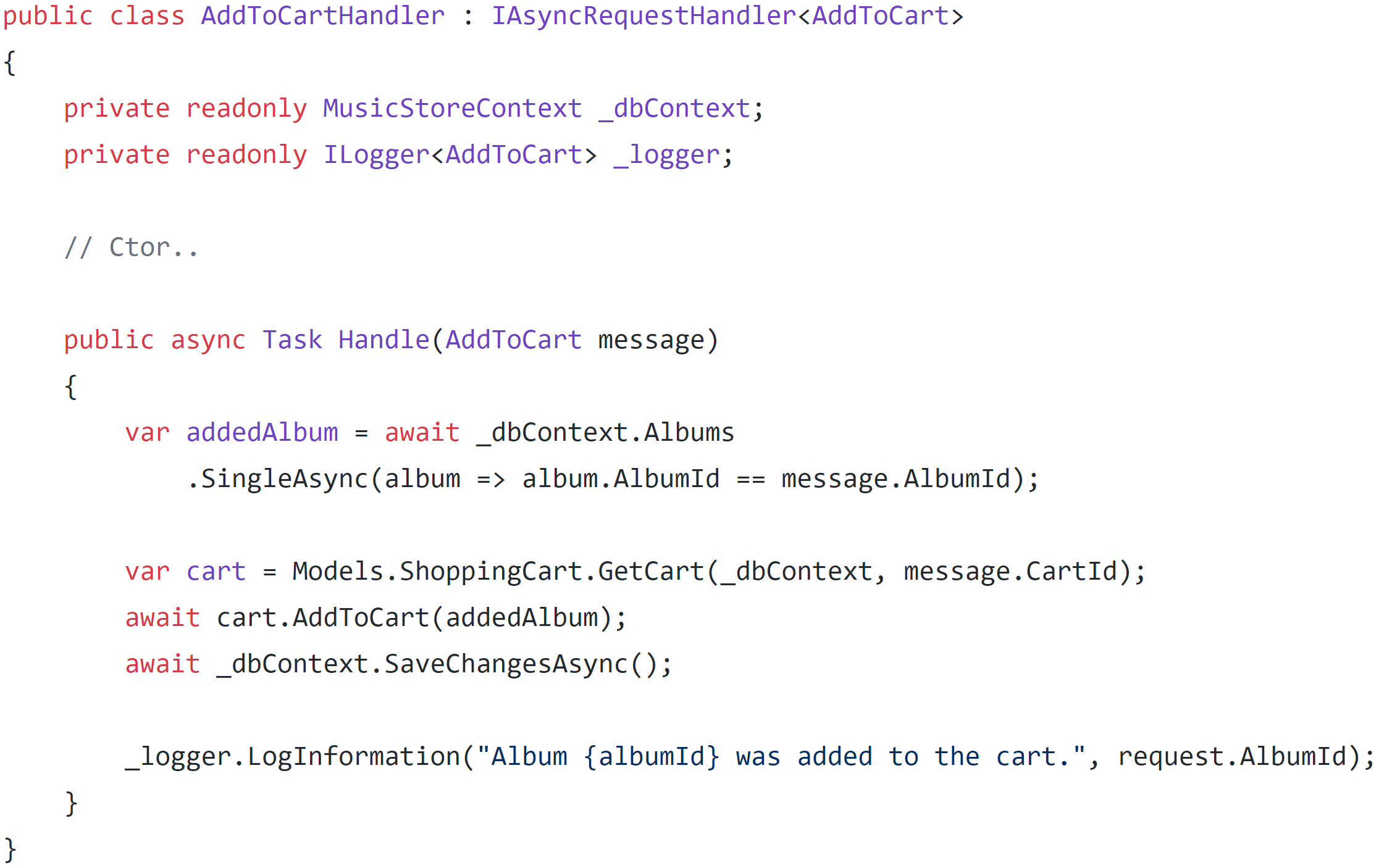 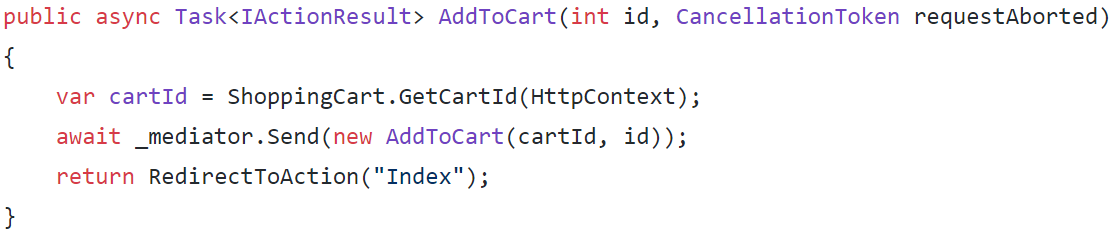 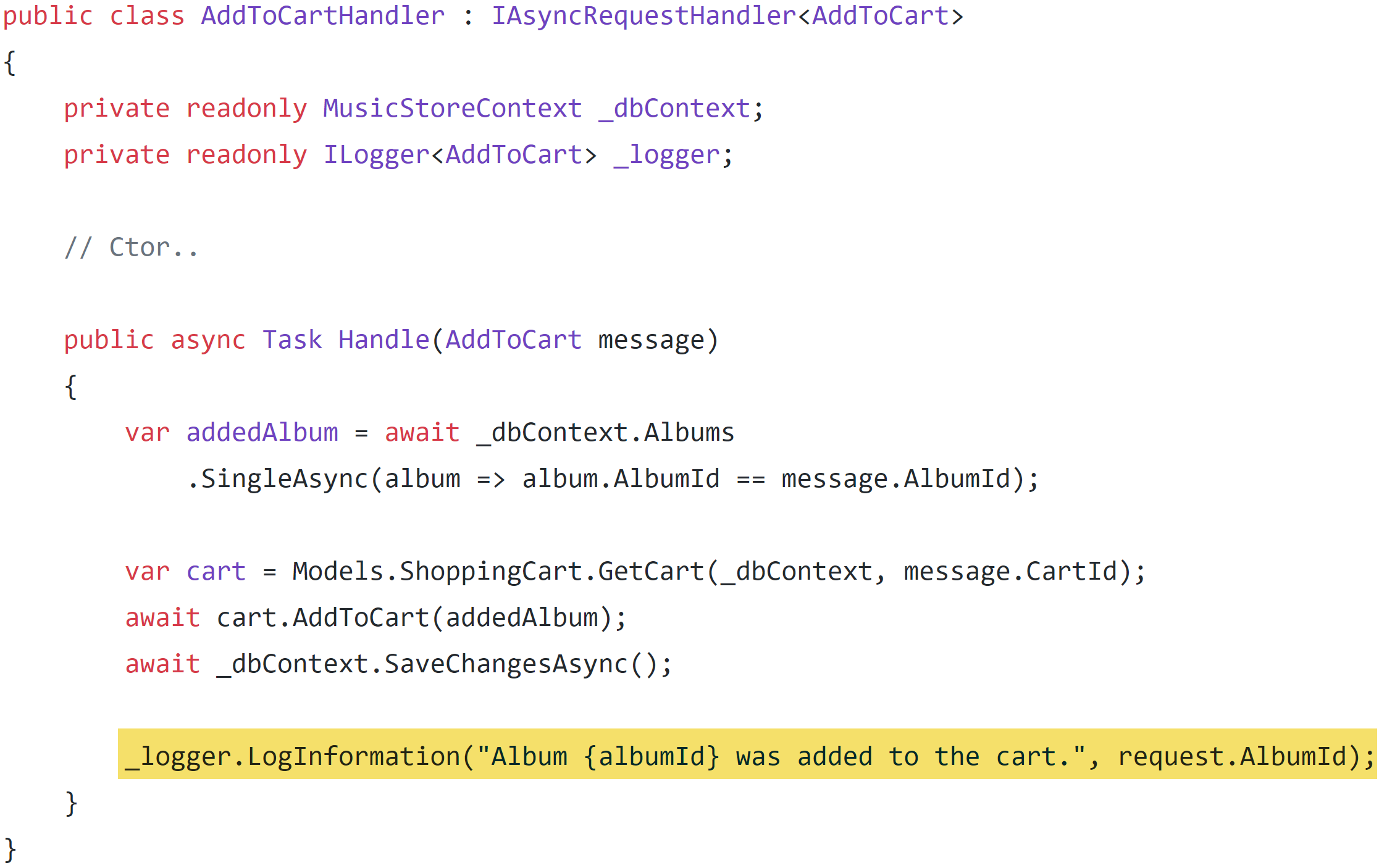 MediatR Behaviors
Caller
Request Pipelines
Request
MediatR
Pre Process Handler
Handler
Post Process Handler
MediatR Behaviors
ASP.NET Core MVC
Request Pipelines
Request
MediatR
Handler
Add to Cart Logger
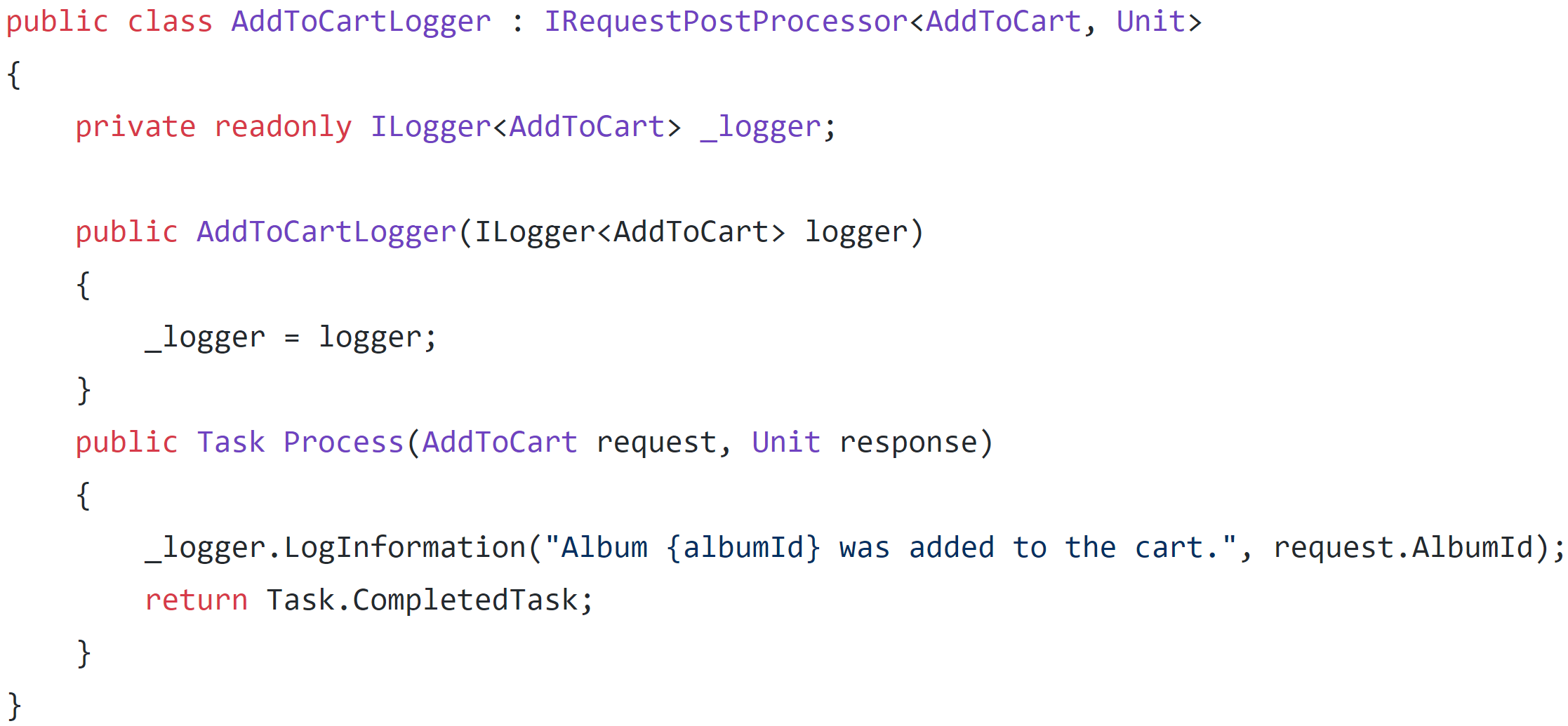 Handler
MediatR Notifications
Publish + Subscribe
Caller
MediatR
Handler
Notification
Handler
[Speaker Notes: TODO: Add Diagrams]
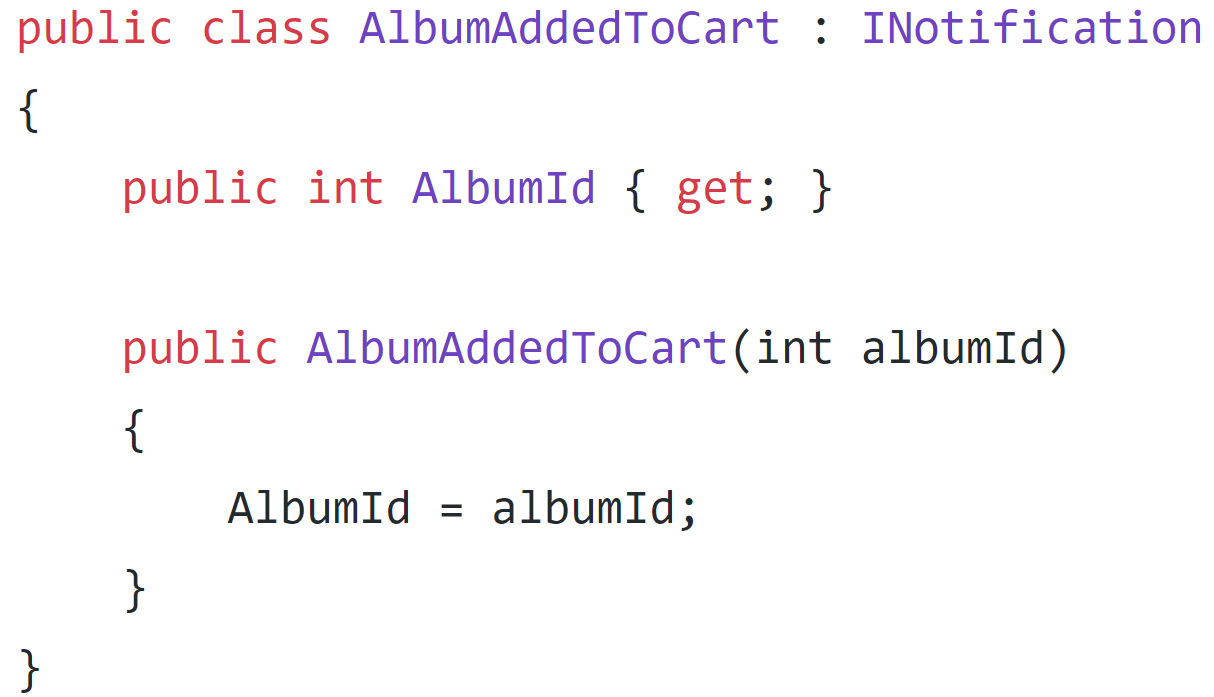 [Speaker Notes: TODO: Add Diagrams]
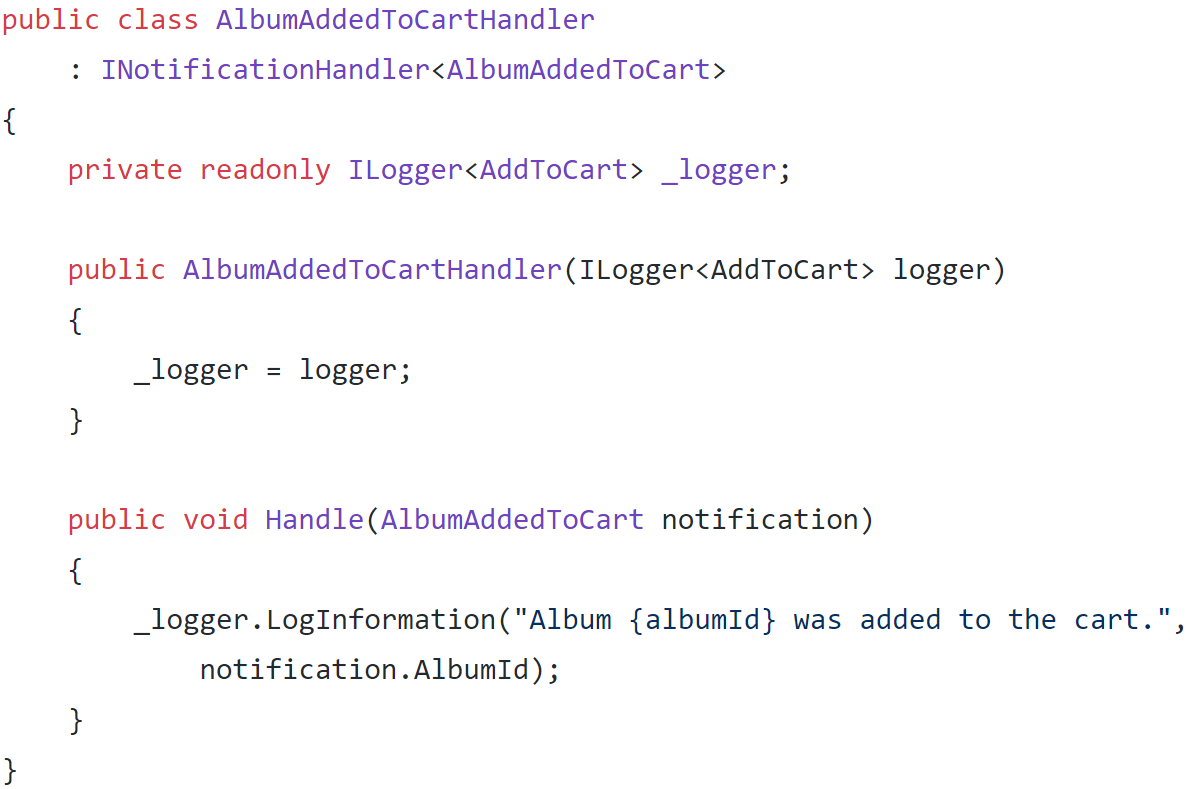 [Speaker Notes: TODO: Add Diagrams]
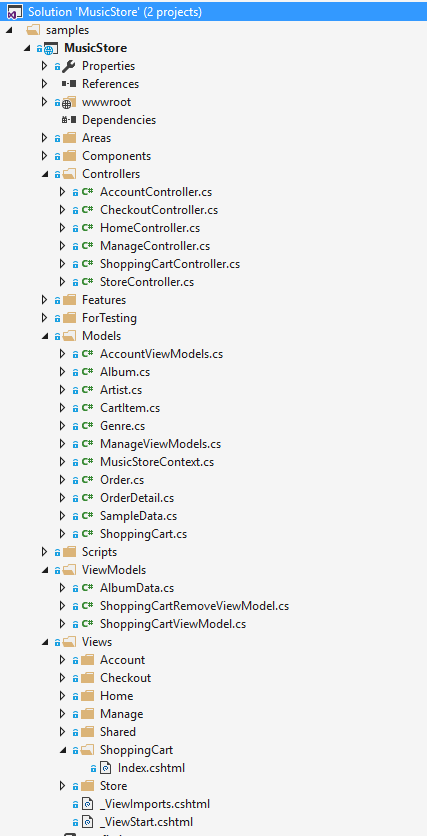 Organize By Layer
Controllers/ShoppingCartController.cs
ViewModels/ShoppingCartViewModel.cs
Models/ShoppingCart.cs
Views/ShopingCart/Index.cshtml
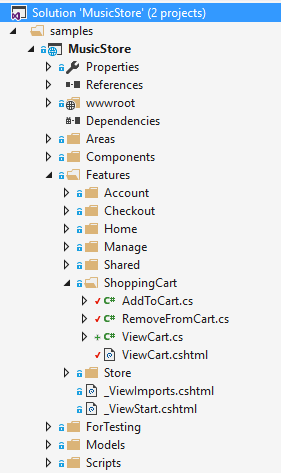 Organize By Feature
Features
	ShoppingCart
		AddToCart.cs		RemoveFromCart.cs			ViewCart.cs		ViewCart.cshtml
Models
	ShoppingCart.cs
	Album.cs
	CartItem.cs
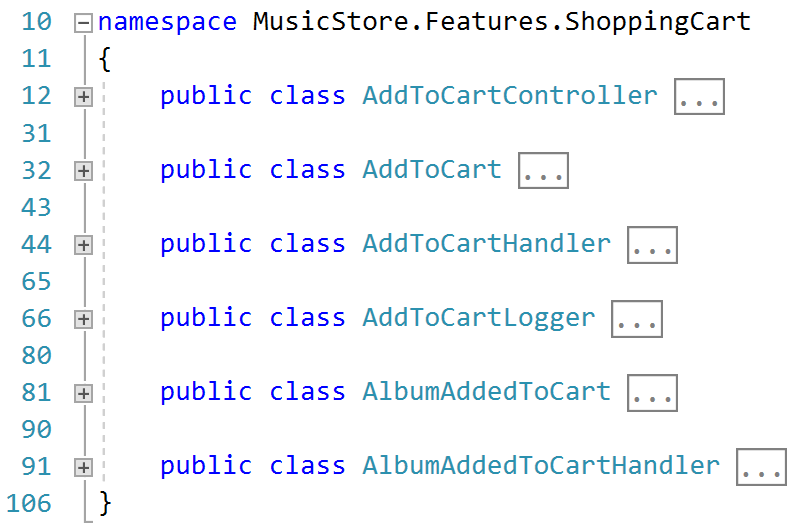 Organize By Layer
ASP.NET MVC
Authorization
Validation
Data Access
Model
Database
[Speaker Notes: Time = 42]
Organize By Feature
Feature
Feature
Feature
Feature
Feature
Model
Database
[Speaker Notes: Time = 42]
Single Feature
Controller
Authorization
Validation
Execution
Model
Database
[Speaker Notes: Time = 42]
Single Feature
ASP.NET MVC
Authorization
Fluent Validation
Entity Framework
Model
Database
[Speaker Notes: Time = 42]
Single Feature
Nancy
Authorization
Validation
Dapper
Model
Database
[Speaker Notes: Time = 42]
Success!
Segregate our code from I/O

MediatR between integration boundaries

Feature Slices not Layers
Trade-Offs & Notes
Runtime Exceptions
	Tests
	Analyzer

DI Container & Registrations
	Tests
Enabler
Async, Task Queues, Pub/Sub

Multiple Data Model/Stores

Dependencies per Command/Query
That’s it…
Thanks!
Derek Comartin
@codeopinion
codeopinion.com